School-Based Mental Health Services in Alabama
Overview of Mental Health Services in Alabama
Overview of Mental Health Services in Alabama
Mental Health Continuum of Care – SED Services
Mental Health Continuum of Care – SED Services
Why Does Mental Health Matter in Schools?
Addressing mental health needs in school is critically important because 1 in 5 children and youth have a diagnosable emotional, behavioral or mental health disorder and 1 in 10 young people have a mental health challenge that is severe enough to impair how they function at home, school or in the community.
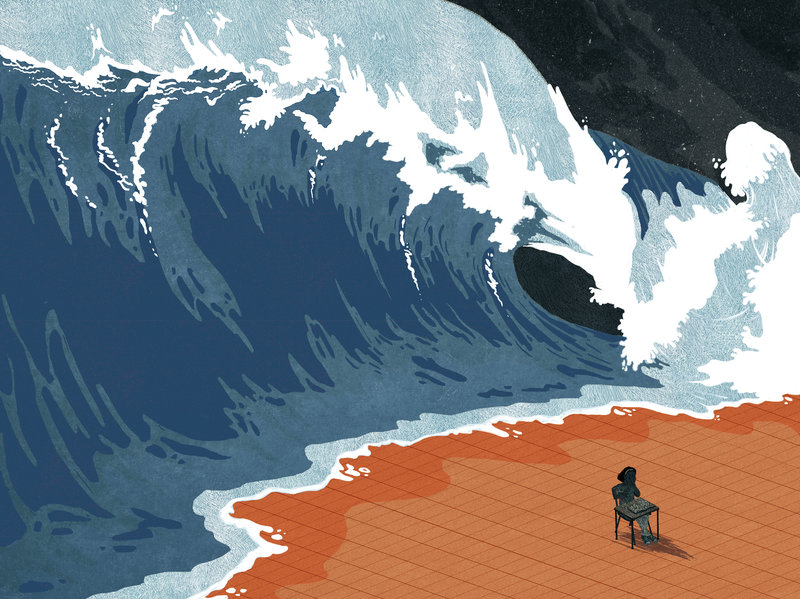 There have been at least 43 incidents of gunfire on school grounds in 2018.
When it comes to how American children are exposed to gun violence, gunfire at schools is just the tip of the iceberg–every year, over 2,700 children and teens are shot and killed and nearly 14,500 more are shot and injured. 
An estimated 3 million American children are exposed to shootings per year. Witnessing shootings — whether in their schools, their communities or their homes– can have a devastating impact.
Children exposed to violence, crime, and abuse are more likely to abuse drugs and alcohol; suffer from depression, anxiety, and posttraumatic stress disorder; fail or have difficulties in school; and engage in criminal activity.
Suicide
According to the Centers for Disease Control and Prevention, from 1999 through 2015, 1,309 children ages 5 to 12 took their own lives in the United States.
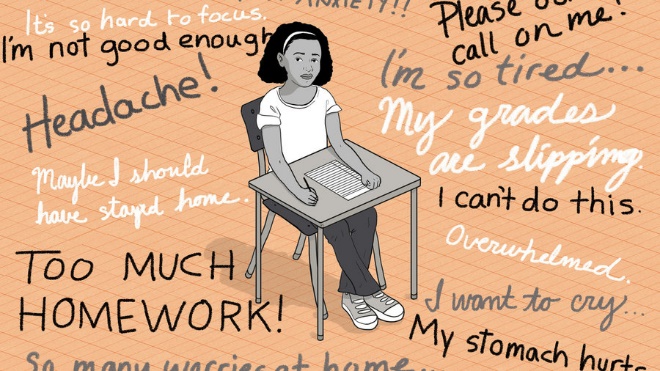 Gov. Kay Ivey’sSecuring Alabama’s Facilities of EducationSAFE Council
The SAFE Council makes 10 recommendations in three areas: physical security, threat assessments and mental health, and coordinated training and planning by state agencies.
Physical Security  
Funding for School Resource Officers (SROs) and District Safety Coordinators (DSCs)
Bond Issue for Enhancing School Building Security
Surveillance Systems Linked to Law Enforcement
Threat Assessments and Mental Health  
School-Based Mental Health
Identifying Warning Signs
Reporting Threats
Tracking School Violence
Coordinated Training and Planning  
Empowered and Accountable District Safety Coordinators
Building a Culture of Safety
School Safety Training and Compliance Teams
School Based Mental Health Services in Alabama
School Based Mental Health Services in Alabama
School Based Mental Health Services in Alabama
School Based Mental Health (SBMH) Collaboration
Goal of SBMH Collaboration
School Based Mental Health Services in Alabama
SBMH Collaboration Provides:
School Based Mental Health (SBMH) Collaboration MODEL “Nuts and Bolts”
School Based Mental Health (SBMH) Collaboration MODEL “Nuts and Bolts”
SBMH Expected Outcomes and Performance Indicators
SBMH Expected Outcomes and Performance Indicators
Questions & Answers